Kranigram
Vul per onderdeel van de Kraanvogel in wie waarvoor verantwoordelijk is
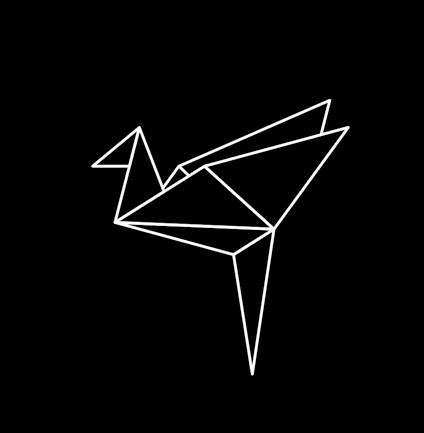 DIRECTIE
Naam, functie + foto
Naam. Functie + foto
SALES & MARKETING
Naam, functie + foto
INTERNE COMMUNICATIE
Naam, functie + foto
MANAGEMENT
Naam, functie + foto
Naam. Functie + foto